Theme: Our plans for the  Weekend
See a pin and pick it upAll that day you will have luckSee a pin and let it layYou`ll have bad luck all that day.
Translate FromRussianIntoEnglish:
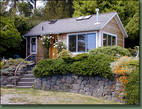 1.ездить на дачу2.гулять с друзьями3.приглашать4.ходить за покупками5.вовремя
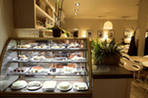 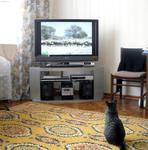 1.Смотреть телевизор 2.это - плохая идея 3.убрать квартиру 4.хорошо провести                 время 5.играть на пианино
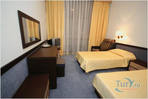 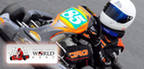 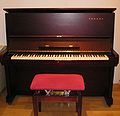 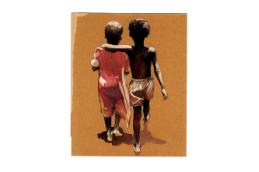 1.посещать друзей2.слушать музыку3.играть в компьютерные игры4.читать книги5.ходить в театр
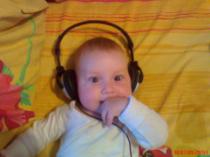 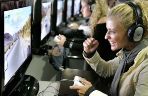 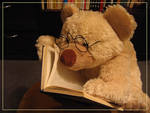 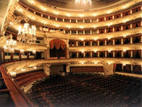 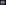 1.вовремя2.ходить в кино3.сколько раз4.это хорошая идея5.читать журналы
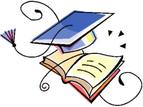 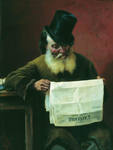 1.читать газеты2.играть в теннис3.сходить за покупками4.время5.играть на гитаре
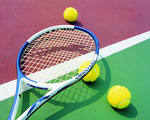 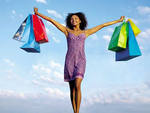 We can read  we can writeWe can speak English tooWe like learning GrammarAnd what about you?
To be going to+Infinitive
+I  am  going to   read.He/She/It  is going to read.We/You/They  are going to read.
?Am  I  going to read?Is  she/he/it  going to read?Are we/you/they going to read?
_I`m not  going to read.She/he/it isn`t going to read.We/you/they aren`t going to read.
Student`s book: ex.11 p.29 Workbook:  ex.13 p.15
Tag- questions 1. They are going to study Literature,…? 2. We shall spend our holidays in Great Britain,…?   3. His friend can speak English very well,…?4. I never play tennis in winter,………...?5. You are not a doctor,………….………..? 6. The girl helped her granny about the house last week,…?
Work in pairs and Act out:1. Making a picnic     2. Going to the theatre  3. Visiting granny on her Birthday
Hands up! Hands down!Hands to the sides! Hands on hips!Bend left! Bend right!Hands up! Hands down!And sit down!
I am going to London!Author:  Virskaya Liza,               5-1th form,              school 17. Tver, 2012
The Map of LONDONjj
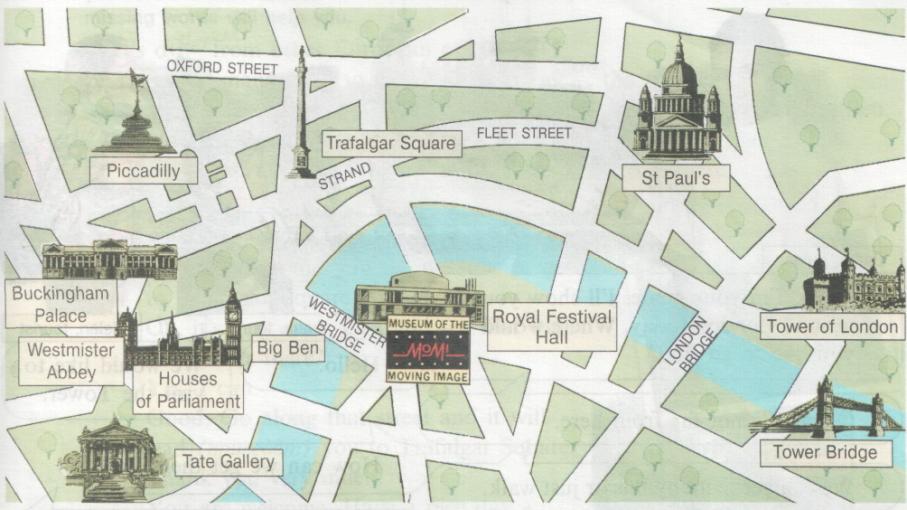 Places of Interest in London Big Ben  Big Ben is really a big bell. You hear it every hour.
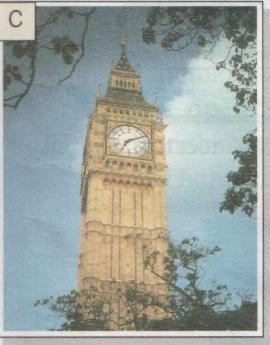 The Tower of London You can see the Tower of London from the river Thames. The Tower is very old. The tall building is the White Tower, the oldest part of the Tower of London.The Bloody Tower is near the river.
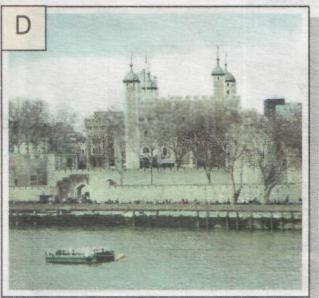 The Houses of ParliamentThe country’s leaders speak in the Houses of Parliament.                                                                Westminster                      Abbey                     It is a symbol of England.                                W                 Westminster Abbey was                        u                  founded by St Peter himself.                     The coronation of all British Kings and    Queens takes place there.
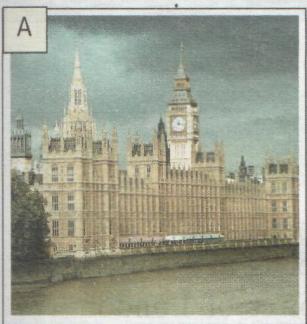 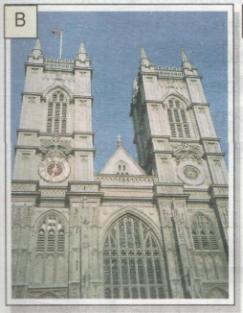 Parks and Gardens of LondonThe Royal Parks are the property of the Royal family. They are Hyde Park, Green Park, St James’s Park, Regent’s Park and Kensington Gardens.
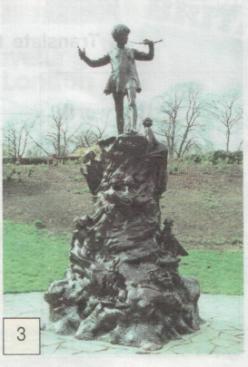 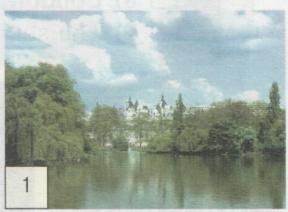 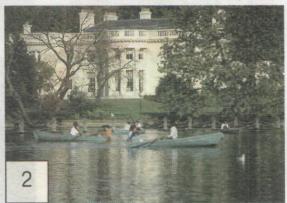 Have a good timeinLondon!!!
My last weekendAuthor: Gorodnow           Daniil,              5-1th form,             school 17. Tver,2012
I spent my last Weekend at the cinema, at the cafe, and in the park near the river!
I enjoyed a new film, called ‘‘Harry Porter’’.It was fantastic!
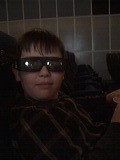 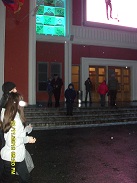 After the cinema we walked near the river Volga!
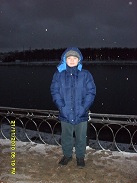 My favourite tasty food!!!
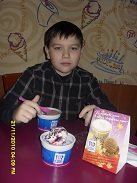 The weekend was over.I had a good time!
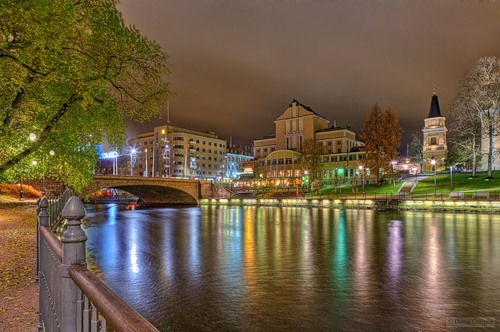 Mary Poppin`s Day OutMary Poppin`s is a nanny for babies in one of London`s families. She is strict, but kind. Children like her and don`t want to leave her. The first book about Mary was published in 1934. Children of different countries dreamt, that Marywould fly to them and would be their nanny.
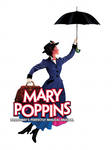 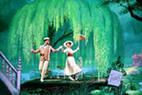 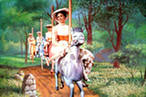 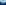 H/W:  ex.21 p. 32Make up your own ending to the story “ Mary Poppins` Day Out”.The lesson is over.Goodbye!